Colossians 3:12-17
12 Therefore, as the elect of God, holy and beloved, put on tender mercies, kindness, humility, meekness, longsuffering; 13 bearing with one another, and forgiving one another, if anyone has a complaint against another; even as Christ forgave you, so you also must do. 14 But above all these things put on love, which is the bond of perfection. 15 And let the peace of God rule in your hearts, to which also you were called in one body; and be thankful. 16 Let the word of Christ dwell in you richly in all wisdom, teaching and admonishing one another in psalms and hymns and spiritual songs, singing with grace in your hearts to the Lord. 17 And whatever you do in word or deed, do all in the name of the Lord Jesus, giving thanks to God the Father through Him.
Colossians 3:12-17
12 Therefore, as the elect of God, holy and beloved, put on tender mercies, kindness, humility, meekness, longsuffering; 13 bearing with one another, and forgiving one another, if anyone has a complaint against another; even as Christ forgave you, so you also must do. 14 But above all these things put on love, which is the bond of perfection. 15 And let the peace of God rule in your hearts, to which also you were called in one body; and be thankful. 16 Let the word of Christ dwell in you richly in all wisdom, teaching and admonishing one another in psalms and hymns and spiritual songs, singing with grace in your hearts to the Lord. 17 And whatever you do in word or deed, do all in the name of the Lord Jesus, giving thanks to God the Father through Him.
12 Therefore, as the elect of God, holy and beloved, put on tender mercies, kindness, humility, meekness, longsuffering; 13 bearing with one another, and forgiving one another, if anyone has a complaint against another; even as Christ forgave you, so you also must do. 14 But above all these things put on love, which is the bond of perfection. 15 And let the peace of God rule in your hearts, to which also you were called in one body; and be thankful. 16 Let the word of Christ dwell in you richly in all wisdom, teaching and admonishing one another in psalms and hymns and spiritual songs, singing with grace in your hearts to the Lord. 17 And whatever you do in word or deed, do all in the name of the Lord Jesus, giving thanks to God the Father through Him.
CONTROVERSIES
Establishing Bible Authority
Is there a “Better Way?”
What does “in the name of the Lord Jesus” mean ?
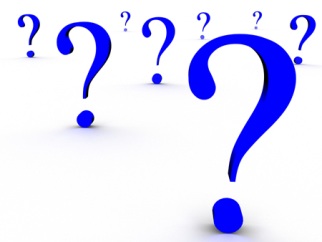 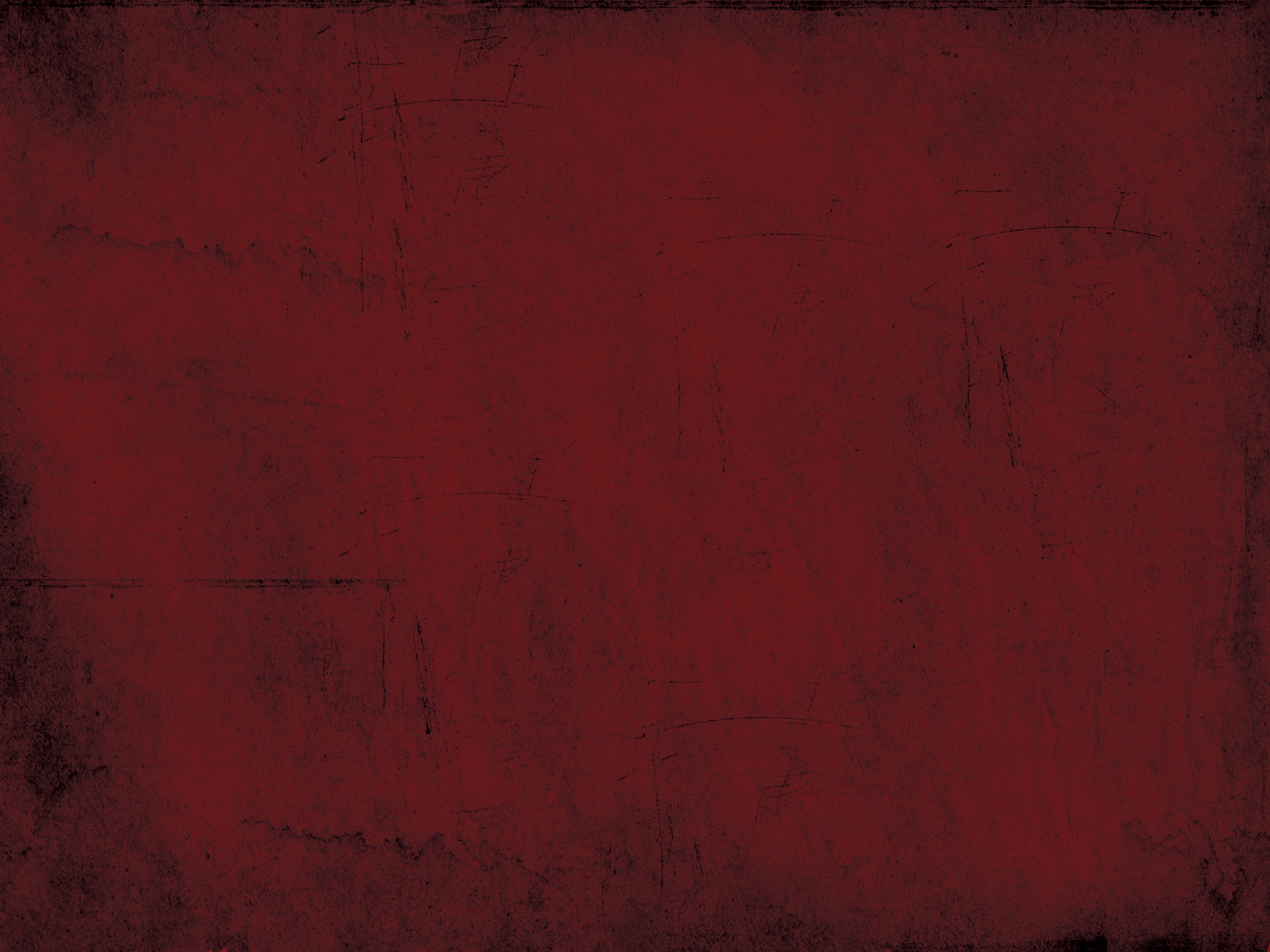 All that is said or done must be by Bible Authority as expressed in:
Commands (statements),
Examples (approved), 
Necessary Inference (unavoidable conclusion).
The Bible is a mere narrative (God’s story from creation).
 Our narrow-minded mentality is divisive. There must be a better way!
  The Bible is meant to be a proposal not a pattern.
 “It is uniformly assumed among those inclined to legalism that he (Jesus) exercises his authority through divine fiat (an authoritative determination: dictate, decree).”
The only “Law” is the Law of Love (Matt 22:36-40; Rom 13:8).
Better Way
“There just may be better ways of looking at all things pertaining to God's revelation than through our warped, colored glasses (CENI)!”
“This gives those who ‘understand’ how to apply this trusty (legalistic) method great power over those whom they teach. That power operates in the form of fear – fear that if they do what God has not authorized (as established by CENI) hell fire awaits them.
“The Scripture is not a constitution or code book, as envisioned by the old hermeneutic, but a love letter from God.”
“Colossians 3:17 is another passage appealed to maintaining that we must be obedient to the commands of Christ in all things.”
“However there are other ways of looking at the phrase ‘in the name of’ than having to do with things commanded. One commentary refers this to as coming under what he calls ‘God’s Pattern for Worship’ and refers to 1 Chronicles 16:29. ‘Ascribe to the Lord the glory due his name; bring an offering and come before him! Worship the Lord in the splendor of holiness;’ (Reformation Study Bible/Other resources/BibleGateway.com).”
 
“Another source comments on Colossians 3:17, ‘Begin with him, and end with him; invoke his name, and pray for his direction and support, in all that ye do; and thus every work will be crowned with all requisite success. Doing every thing in the name of God, and referring every thing to his glory, is as rational as it is pious.’ (Adam Clarke, eSword).”
 
“This is a sort of Golden Rule for Christians ‘in the name of the Lord Jesus . . . , in the spirit of the Lord.’ (Robertson's Word Pictures, eSword).”
 
“The name, as in the Lord’s Prayer (‘Hallowed be thy name’), is the expression of the sum total of the divine Being: not his designation as God or Lord, but the formula in which all his attributes and characteristics are summed up. It is equivalent to his person. (Vincent's Word Studies on ‘name’ in Matt. 28:19; eSword).”
Nothing to do with obeying commands, just respect the Name of Jesus when you worship!
No matter what you “do” every work will be crowned with glory because you invoke his Name.
What does “in the name of the Lord Jesus” mean ?
It isn’t the letter but the spirit of the law.
“Name” doesn’t mean His ruling authority as Lord but rather just sums up his characteristics.
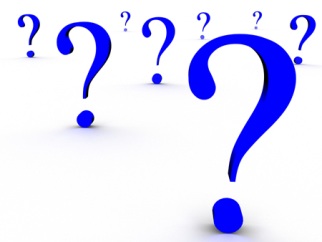 Singing with or without Instruments of Music is permitted.
Lord’s Supper can be observed on any day, not just Sunday.
Baptism may or may not be administered as necessary for salvation.
No pattern for any work the church is to do. “Love” permits banquets, gymnasiums, alcohol/drug rehabs, etc.
May or may not celebrate Christmas as the birthday of Jesus.
John 17:1-2
Jesus Has all Ruling Authority
Matt 28:18-20
Acts 3:22-23
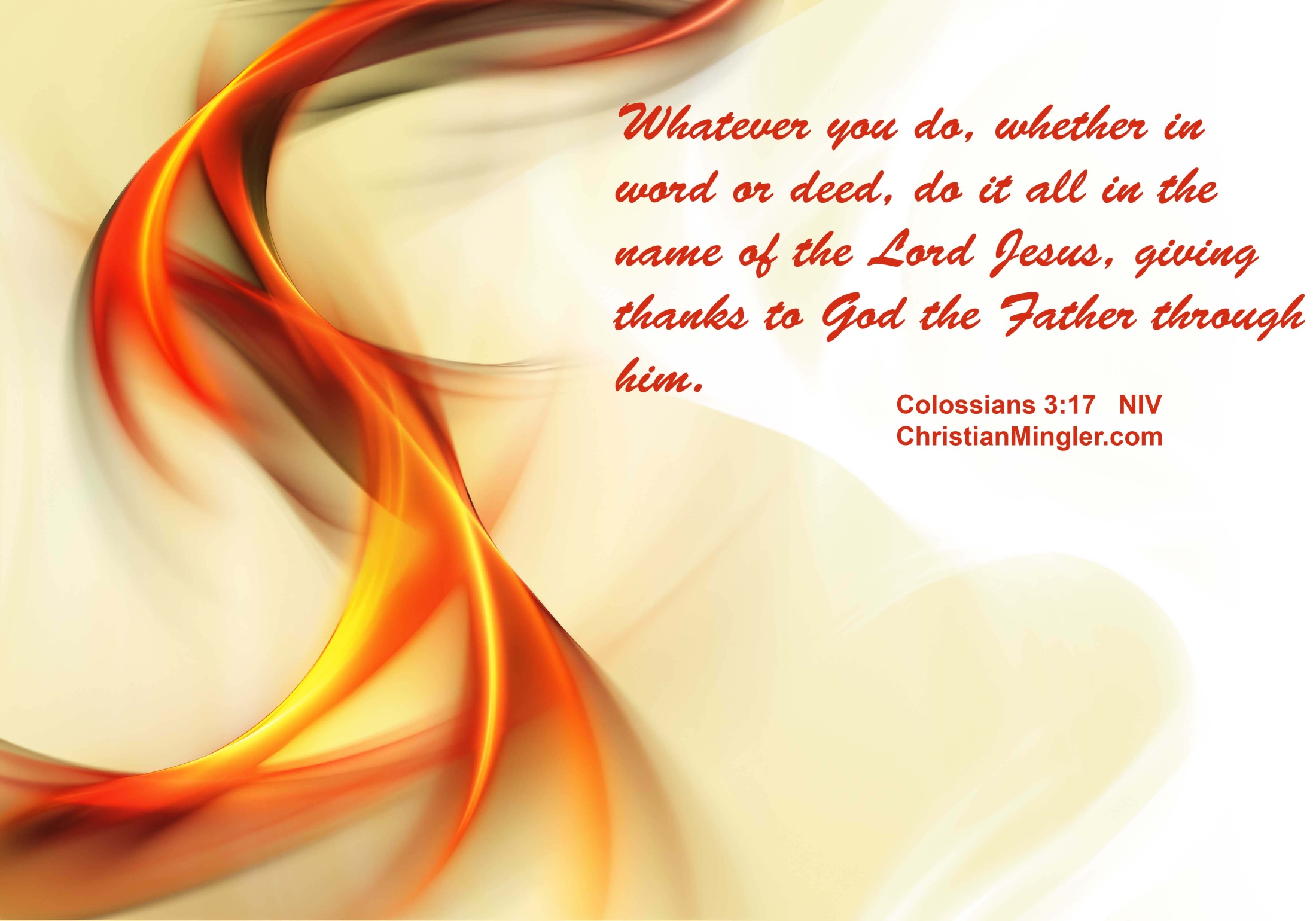 1 Cor 2:9-13
Jesus revealed His Will to us
1 Thess 2:13
2 Pet 1:20-21
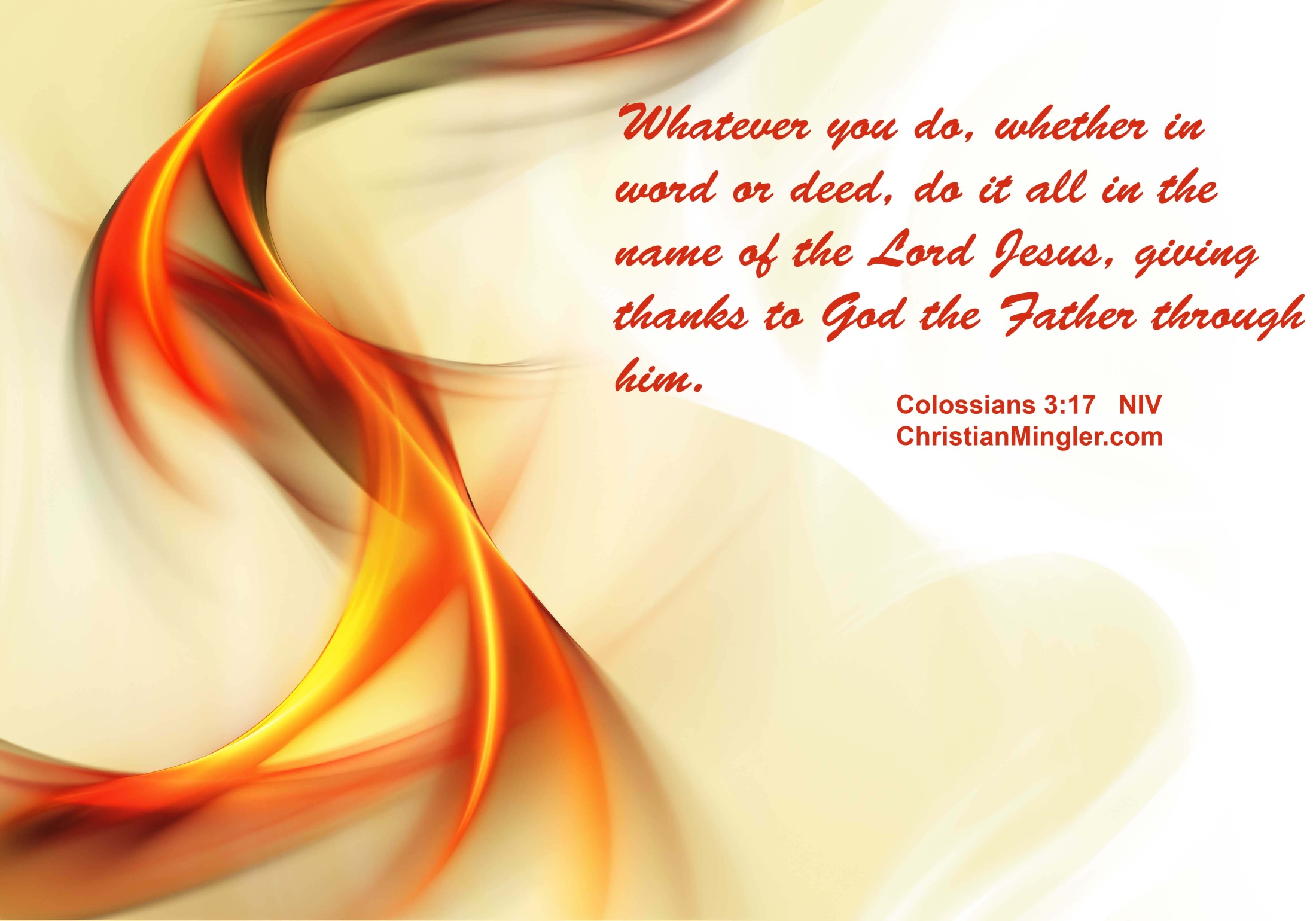 2 Tim 3:15-17
1 Pet 4:11
Eph 3:3-4
Bible is All Sufficient for us
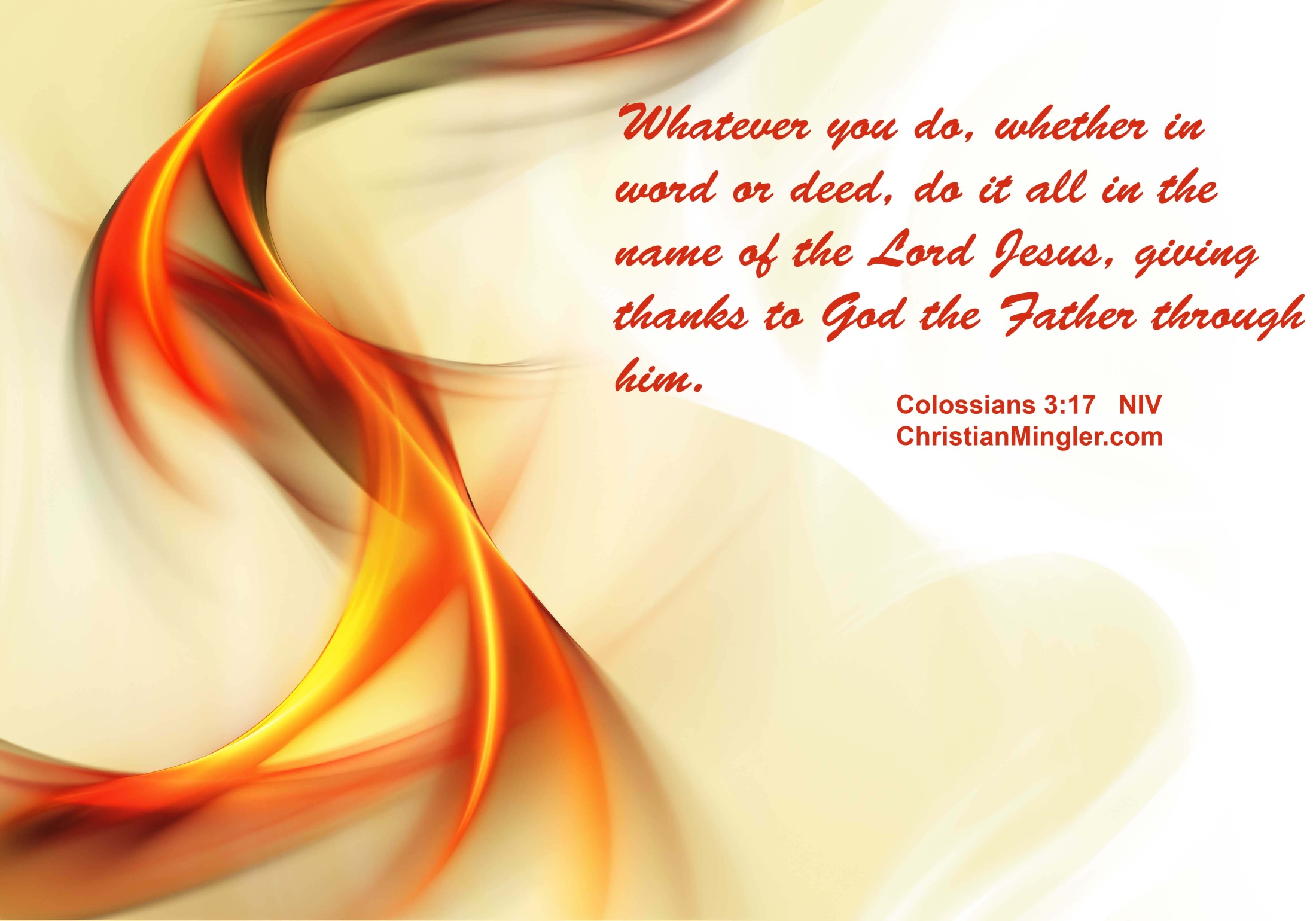 Never add to or take from it
2 John 9-11
Rev 22:18-19
Gal 1:8-9
How are we Taught?
Direct Statements: Jn 14:15, 21; Jn 12:48; Jn 2:5; 1 Jn 2:3-4; 2 Pet 3:1-2
Approved Examples: 1 Jn 2:6; Phil 3:17; Phil 4:9; 2 Tim 3:10, 14-15
Forced Conclusions: Mt 13:10-17; Lk 12:54-59; Mt 22:23-33; Ac 10:9-16
Respect Silence: 1 Cor 4:6; 2 Jn 9-11; Deut 4:2; Rev 22:18-19; Num 22:18
Jesus made the rules and the early Christians followed them (Acts 15:1-25)